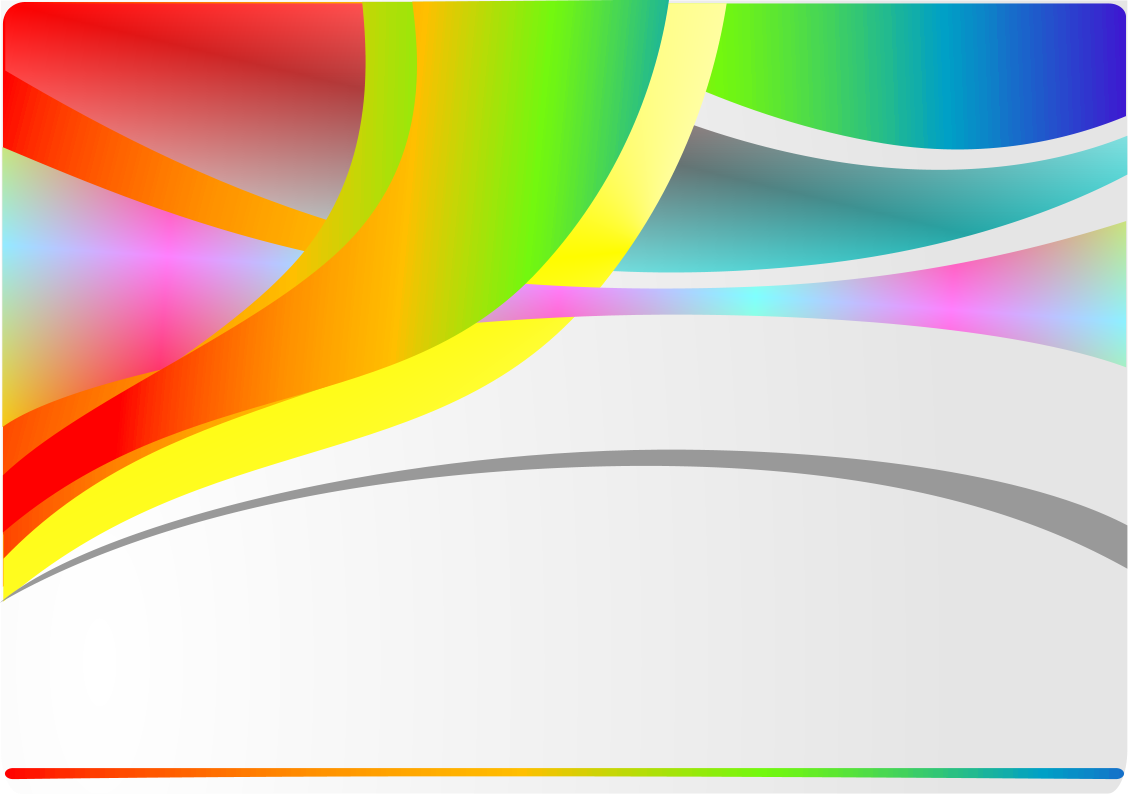 Формулы         

вокруг нас
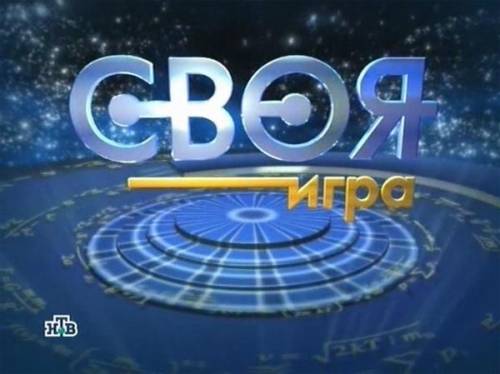 Максимов Дмитрий
МИБ-11
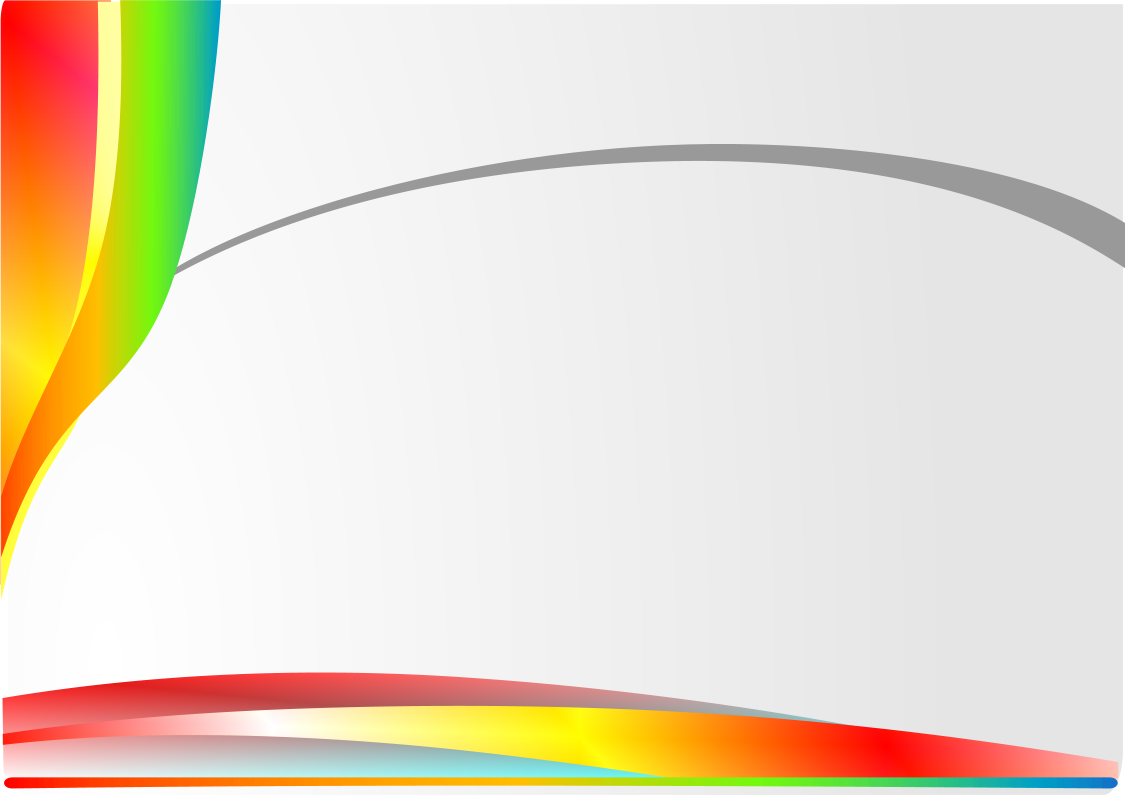 Правила игры
Игра напоминает телевизионную 
              игру «Своя игра». Вопросы распределены по 
           категориям сложности: от более простых 
    (стоимость от 2 до 5 баллов) к более сложным   
       (стоимость от 9 до 12 баллов). Каждый участник (или команда) выбирают категорию и номер вопроса. 
На слайде появляются двигающиеся кубики, которые показывают сколько баллов можно получить за правильный ответ к задаче. 
По кнопке, расположенной внизу слева происходит возврат к слайду с выбором вопроса.
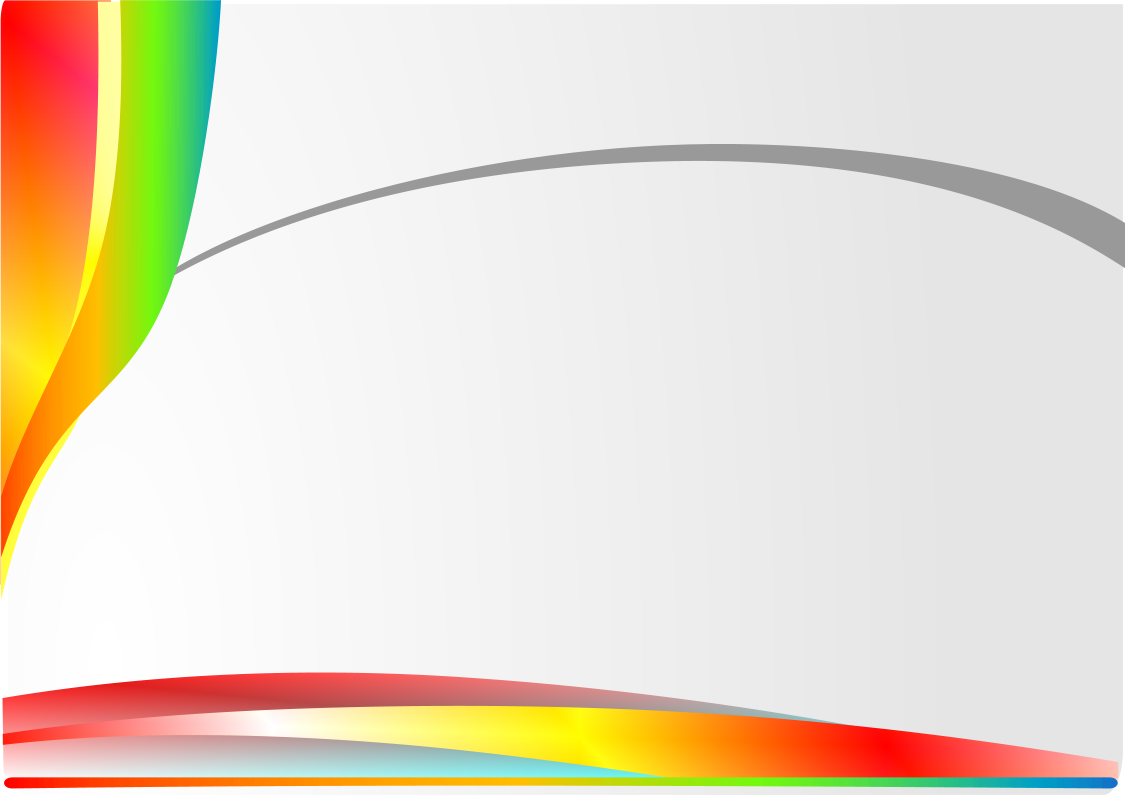 от 2 до 5
от 6 до 8
от 9 до 12
1
7
16
2
8
13
17
3
9
14
18
4
10
15
19
5
11
20
6
12
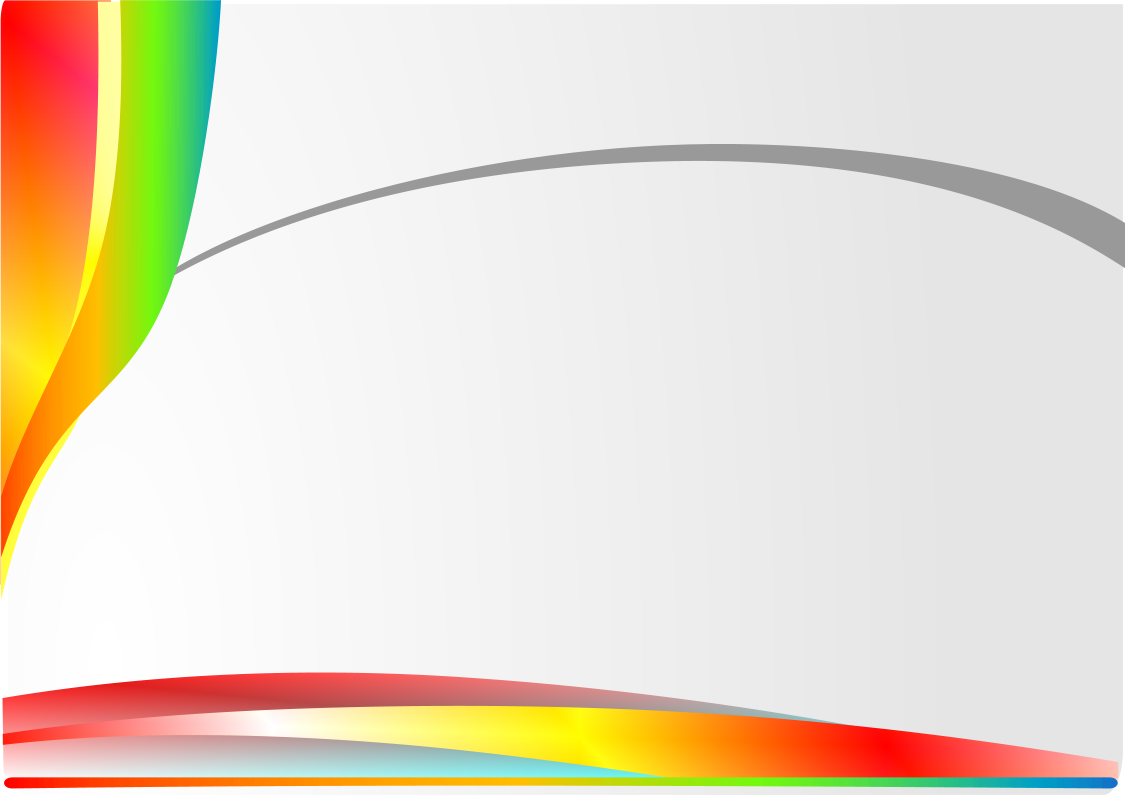 (3x – a)(a + 3x)
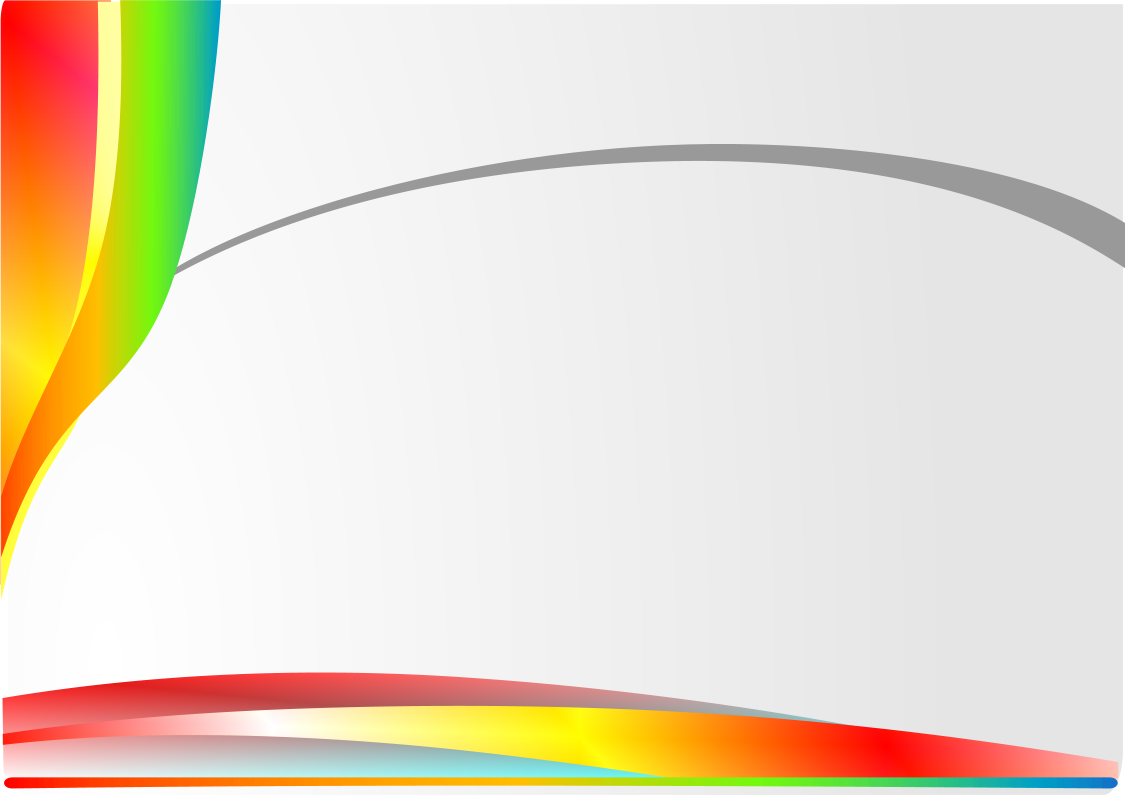 (3x – y +2) 2
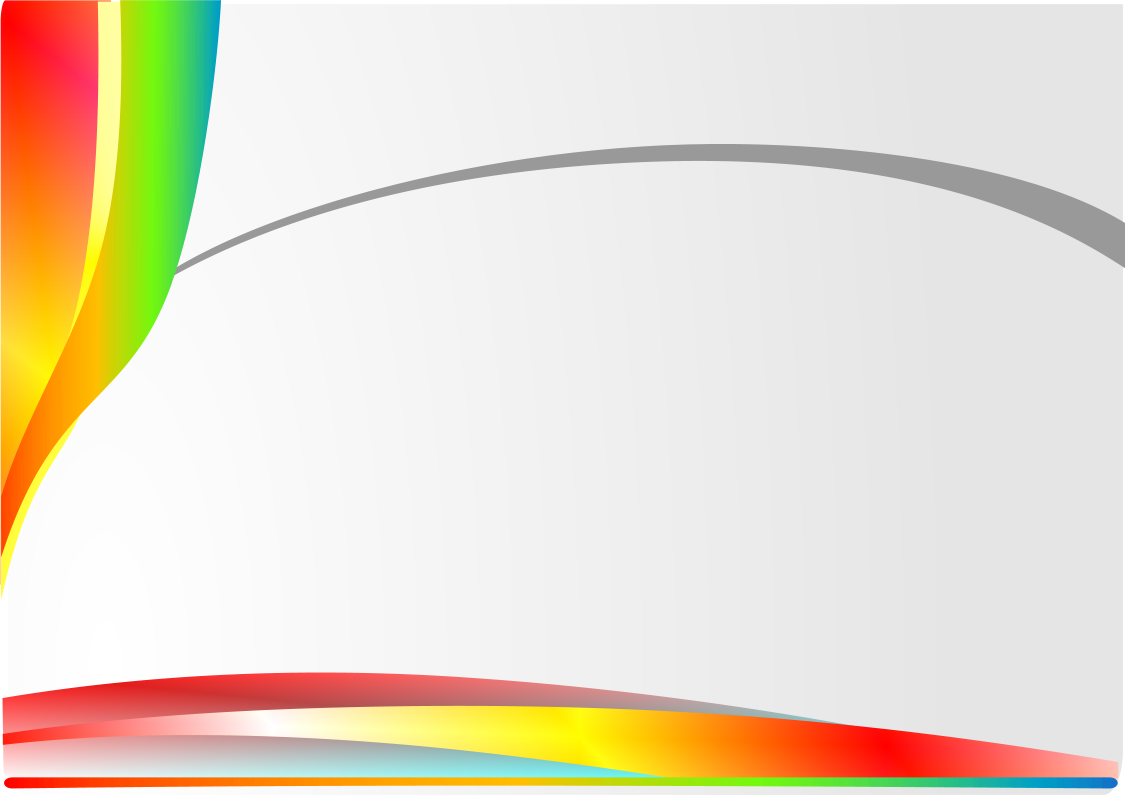 (2x −y)4
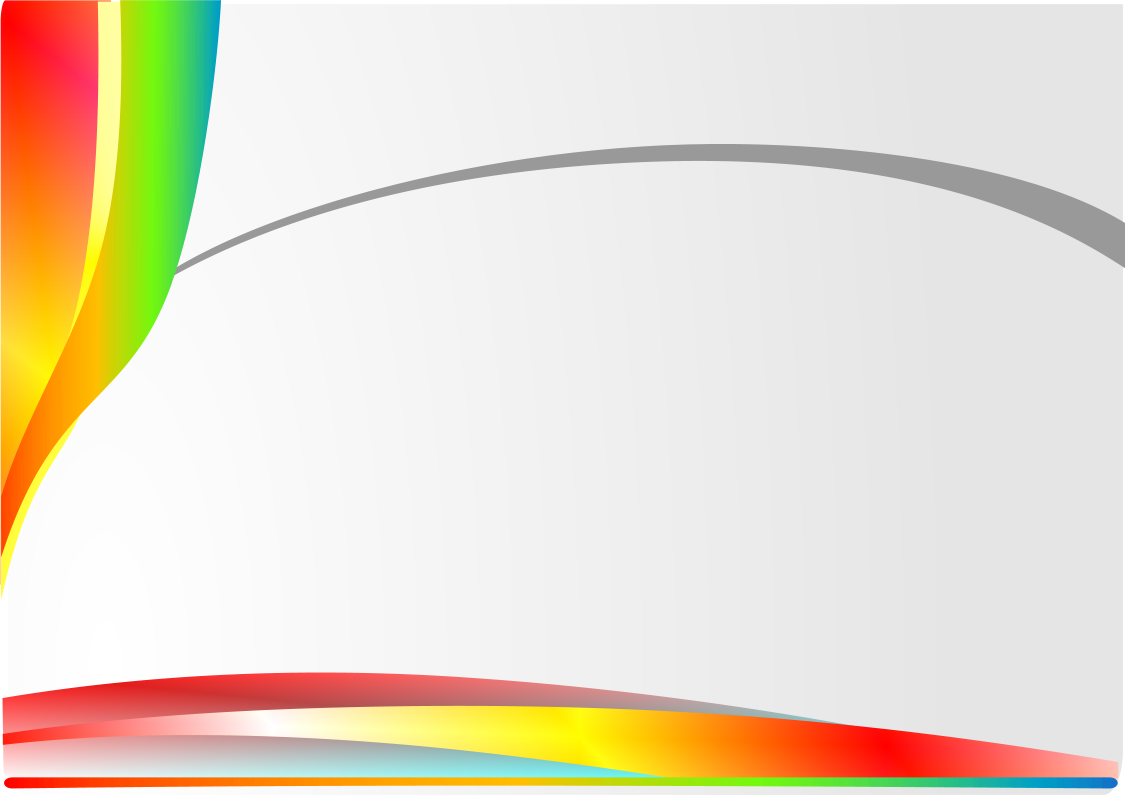 (x + y + z)2
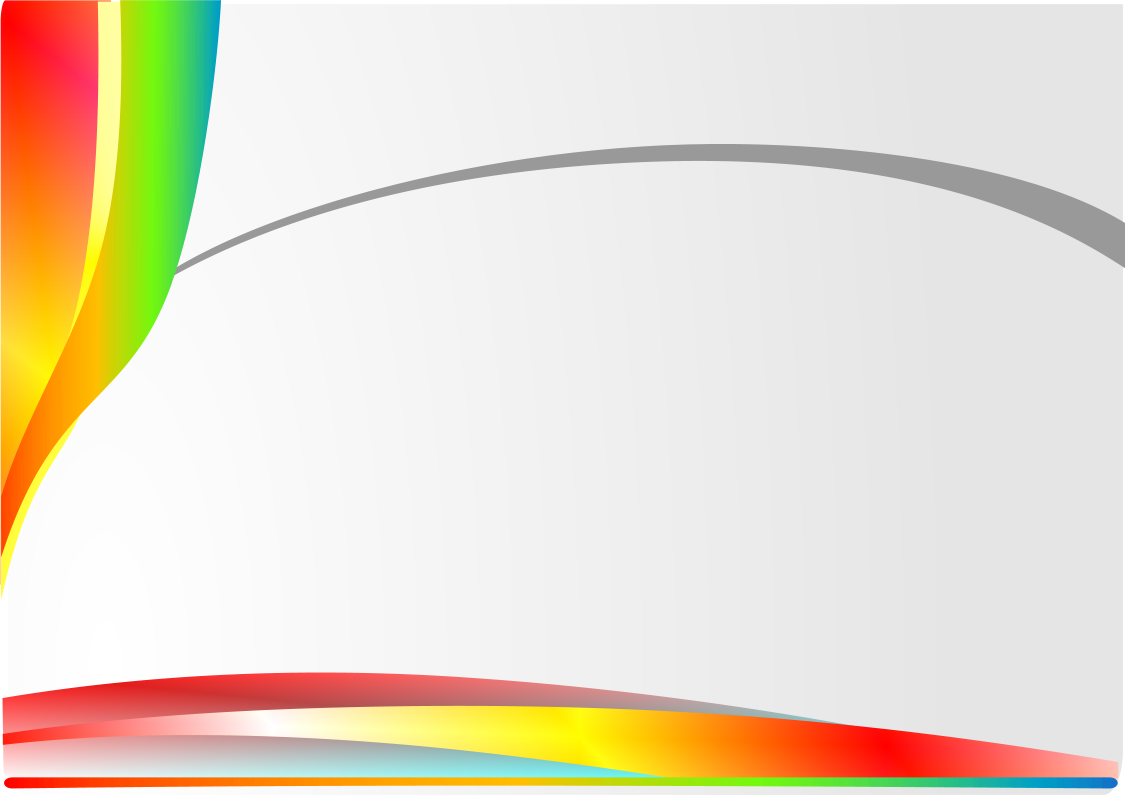 144a2 – 49b2
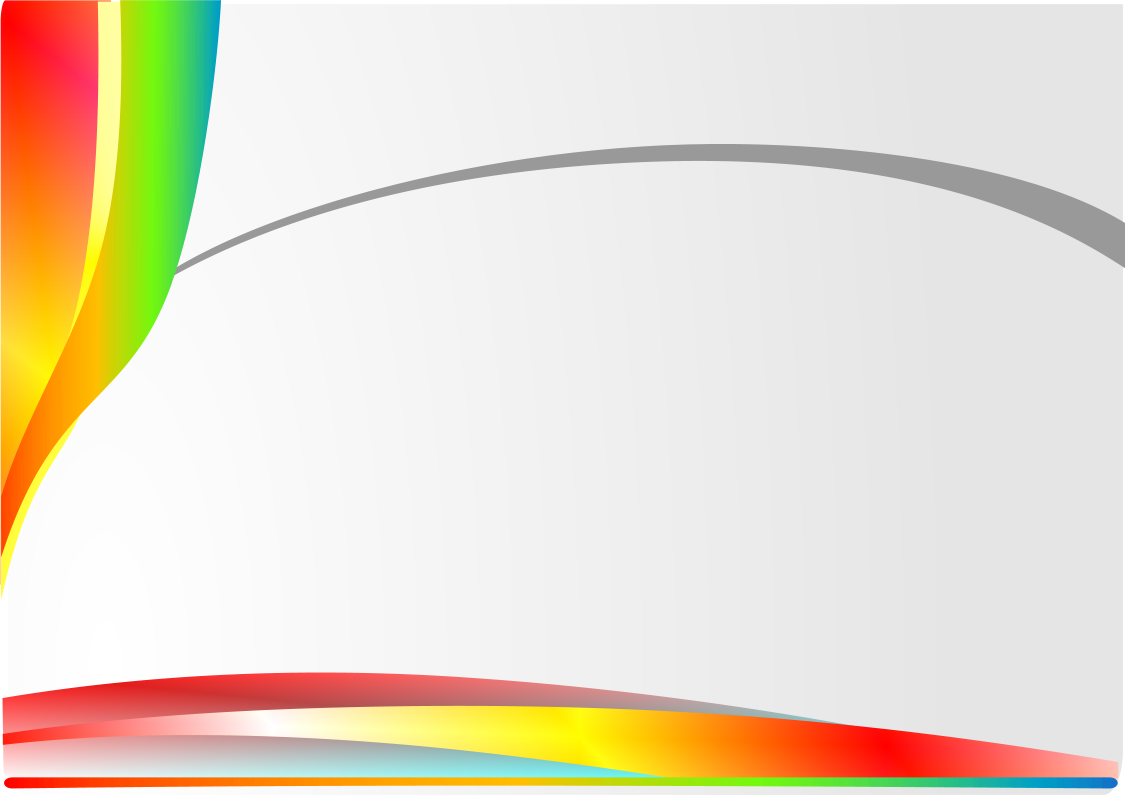 a3 – 3a2 + 3a – 1
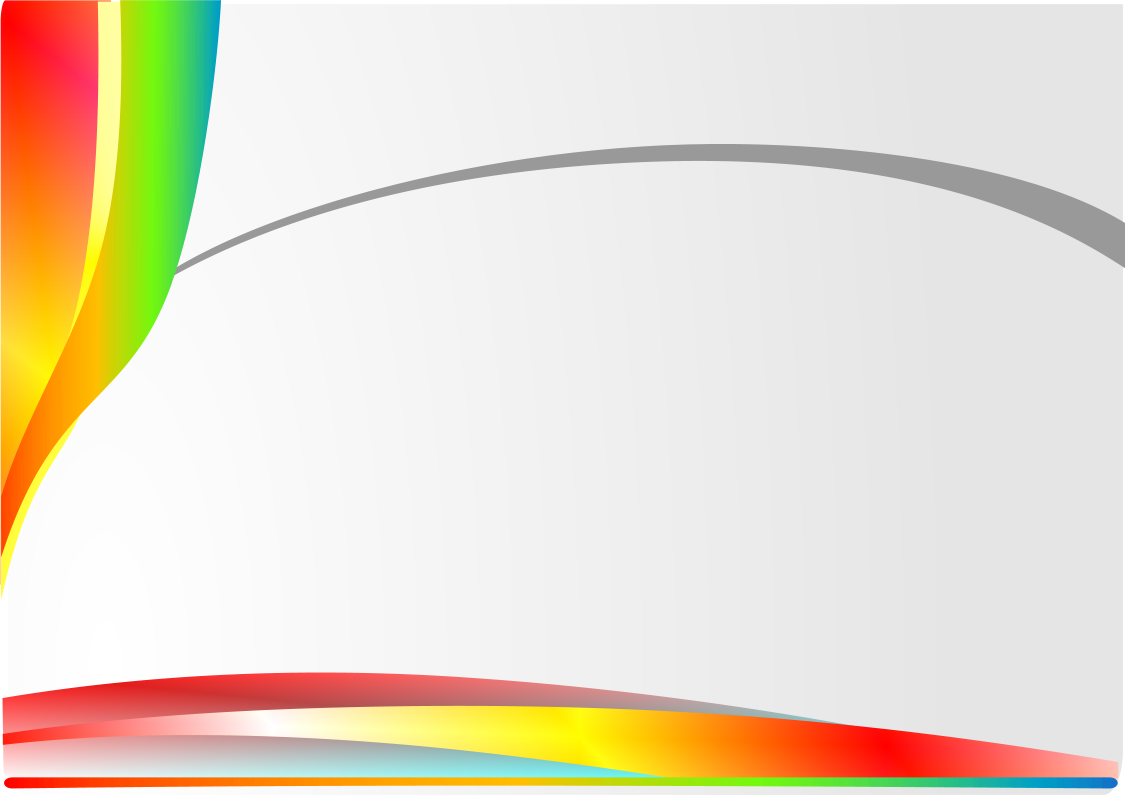 9x2 – 6xa + a2
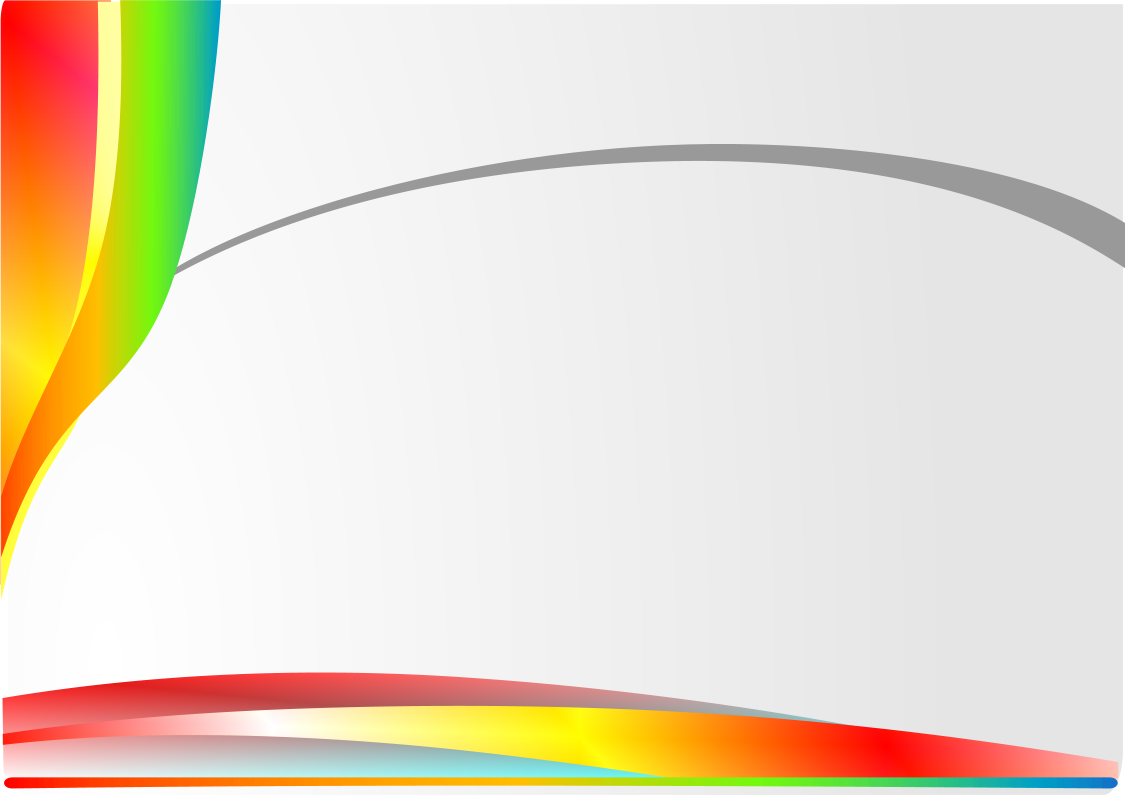 a6 + 128b6
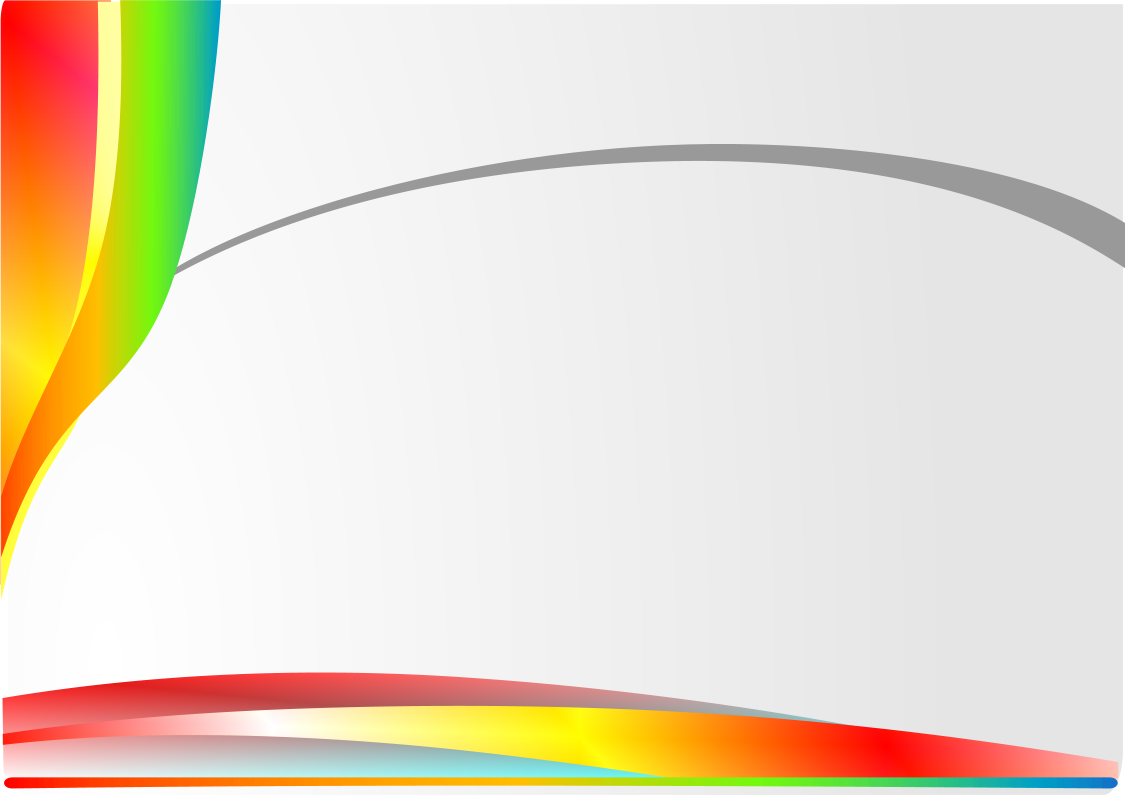 2a2 – 2ac + c2
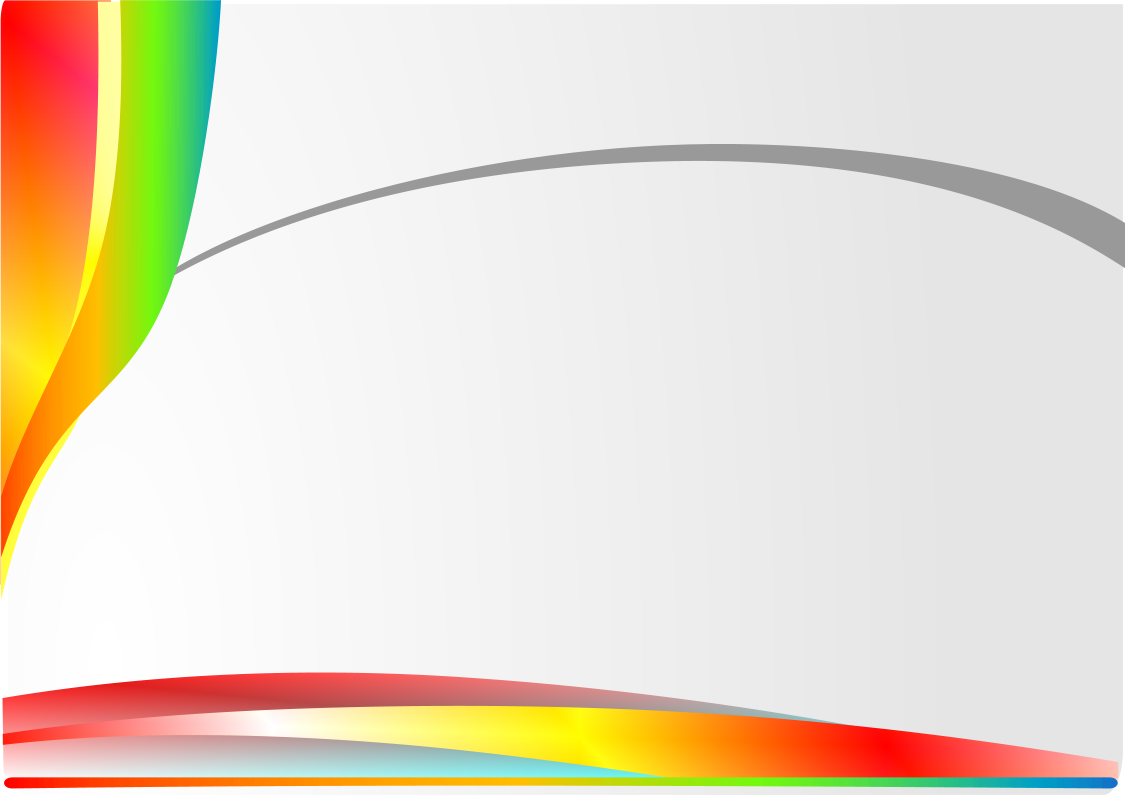 (3a – 5b)(9a2 + 15 ab + 25b2)
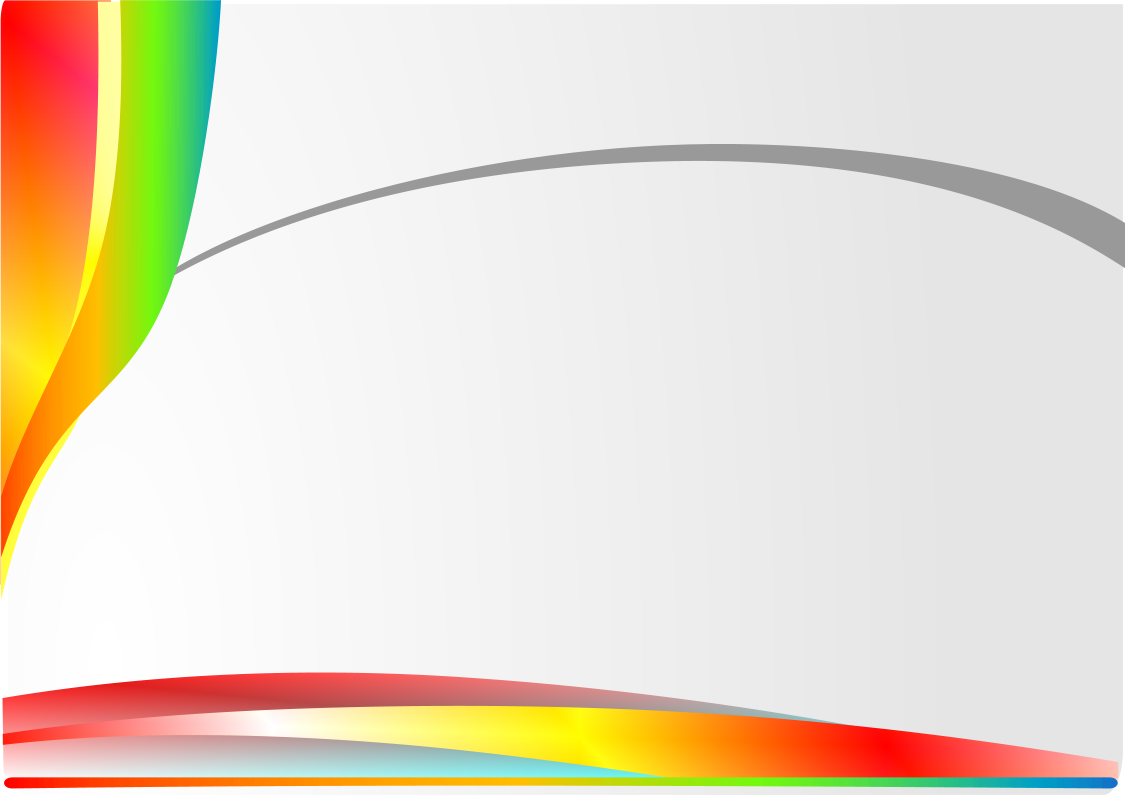 a5 – 5a4b + 10 a3b2 – 10a2b3 + 5ab4 – b5
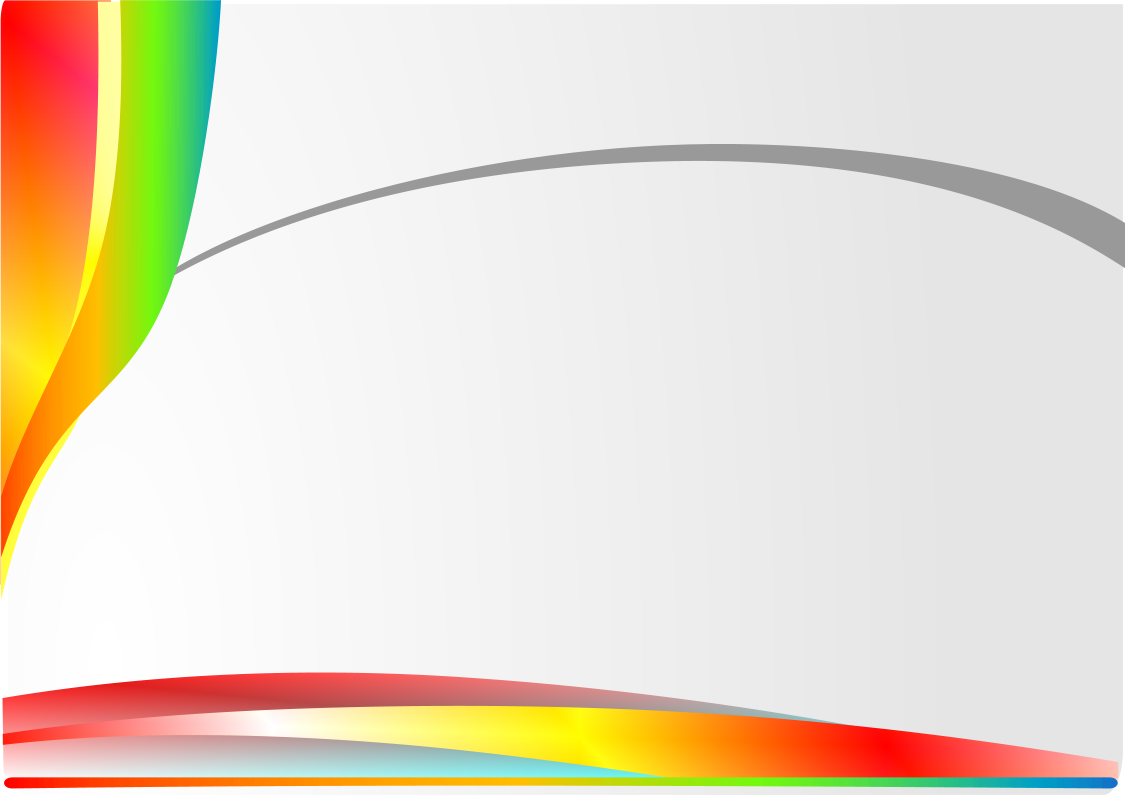 (x2 – 4x + 4)(x2 + 4x + 4)
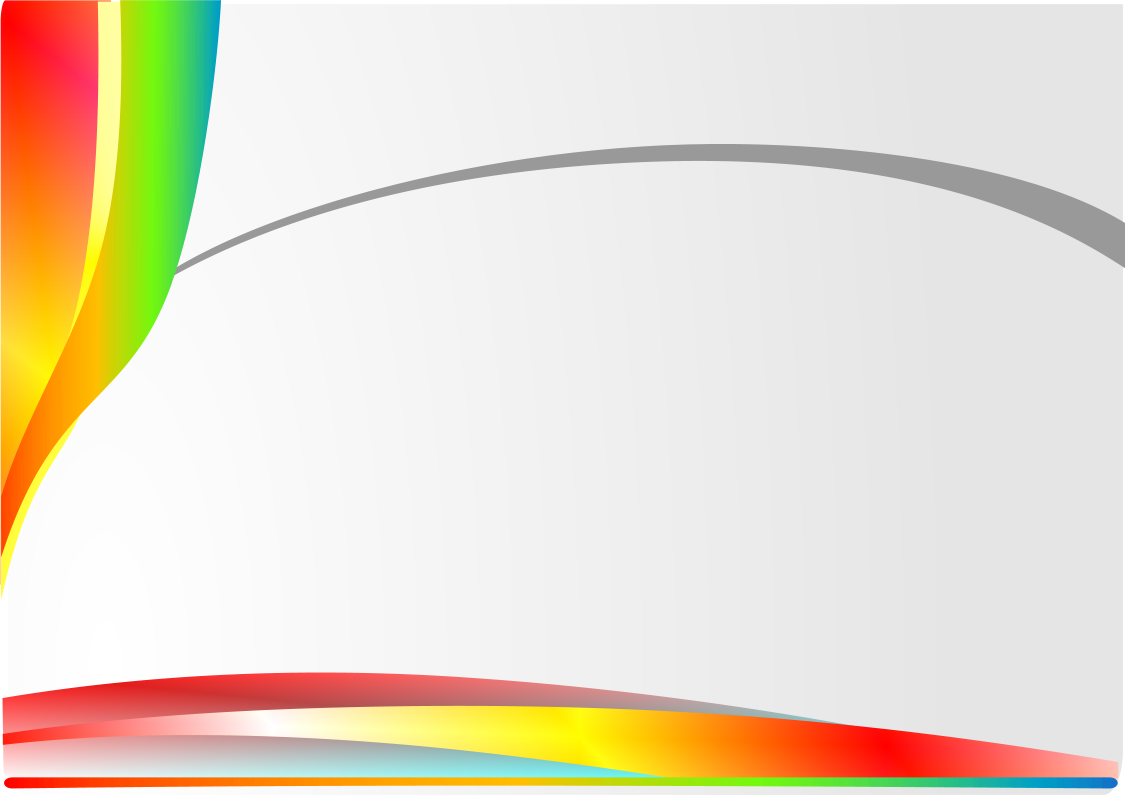 (c2 – 1)(c2 + 1)(c4 + 1)
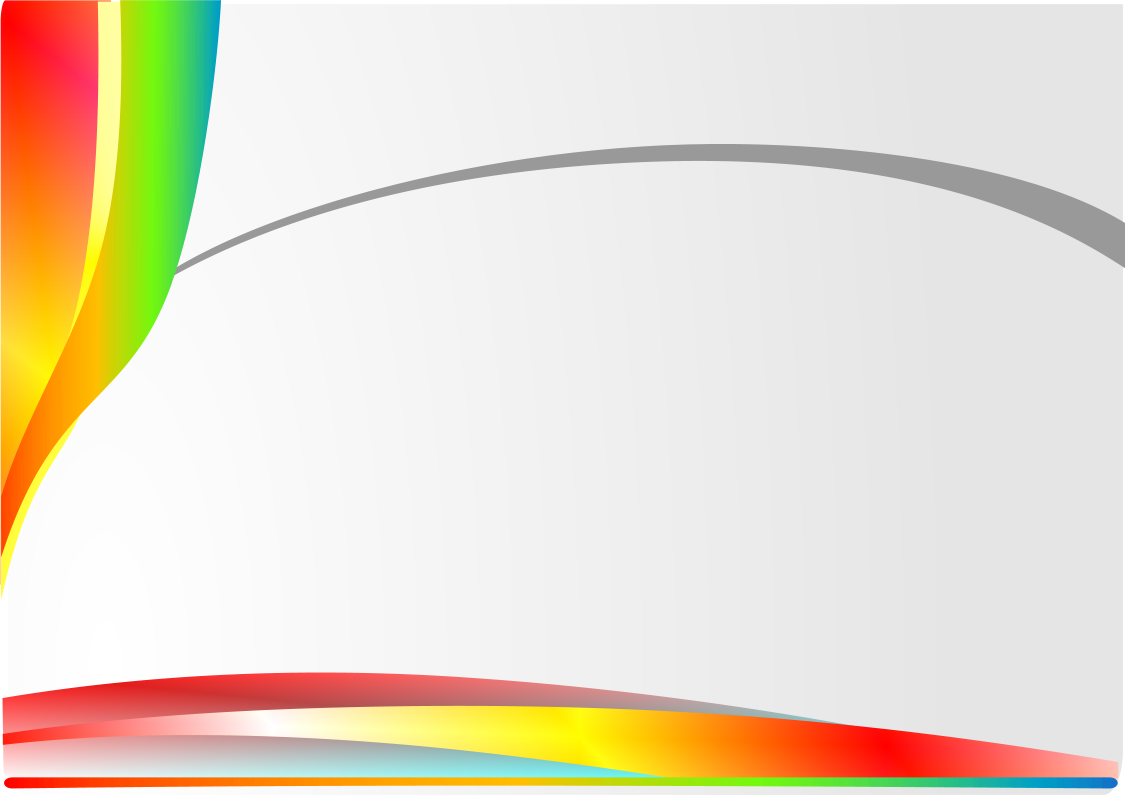 ((x – 2)(x+2)) 2
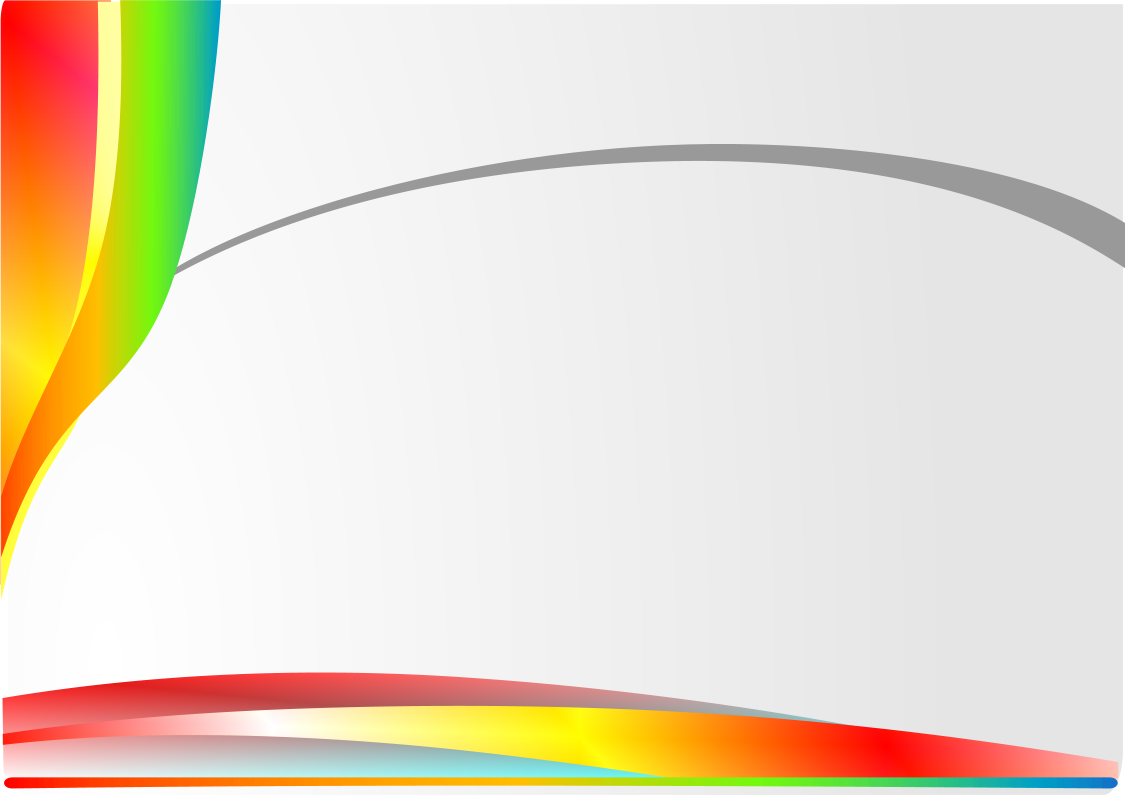 (2x + 3) 2 – 4(x – 1)(x + 1)
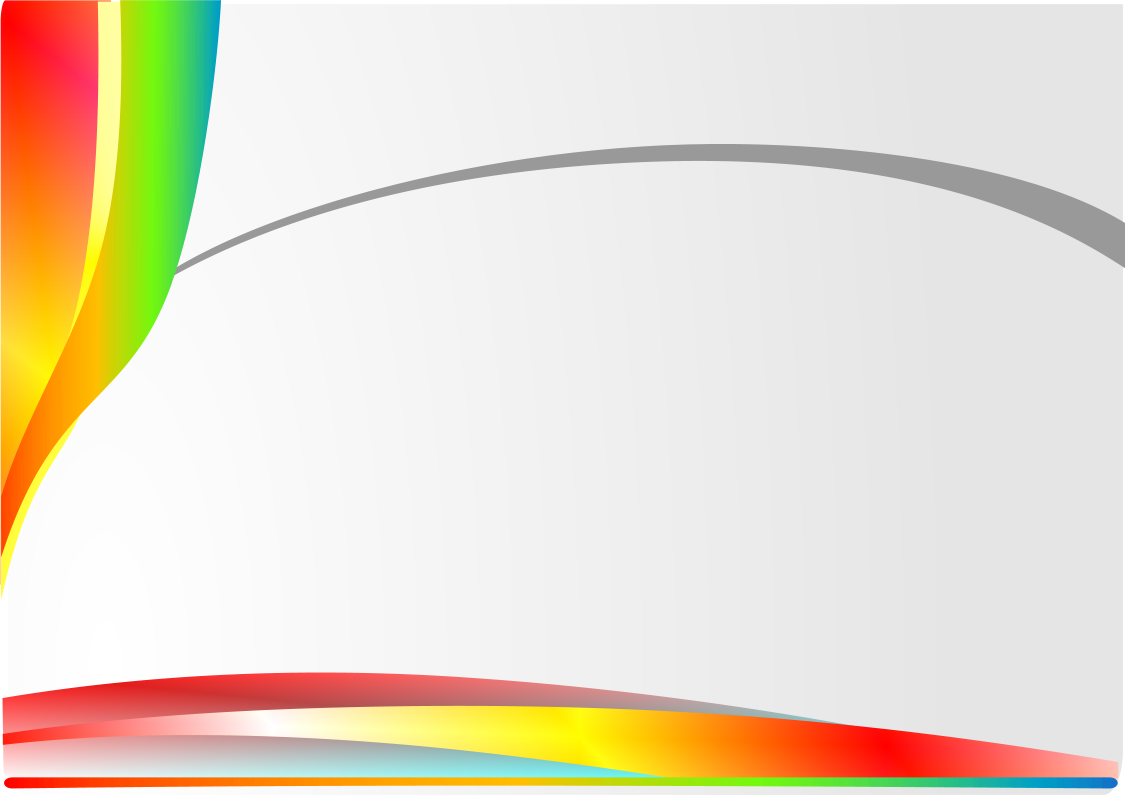 (2xy – 1) 2
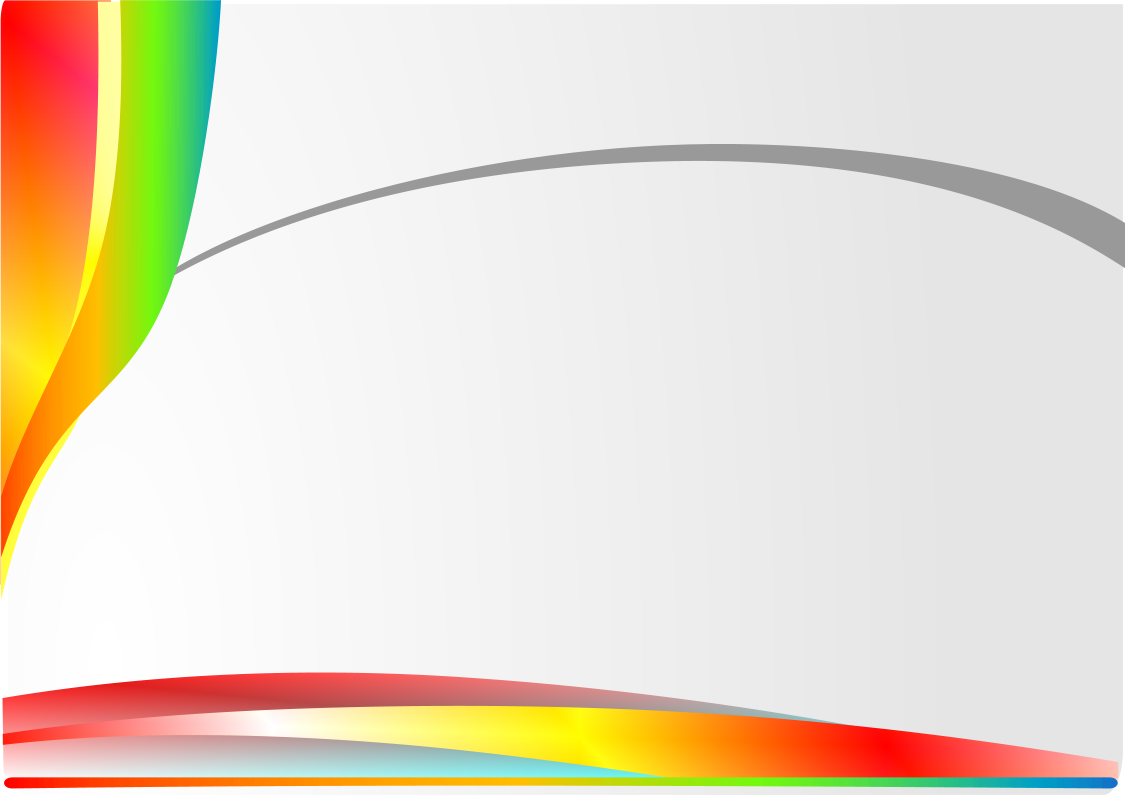 (5z 3+ 2y) 3
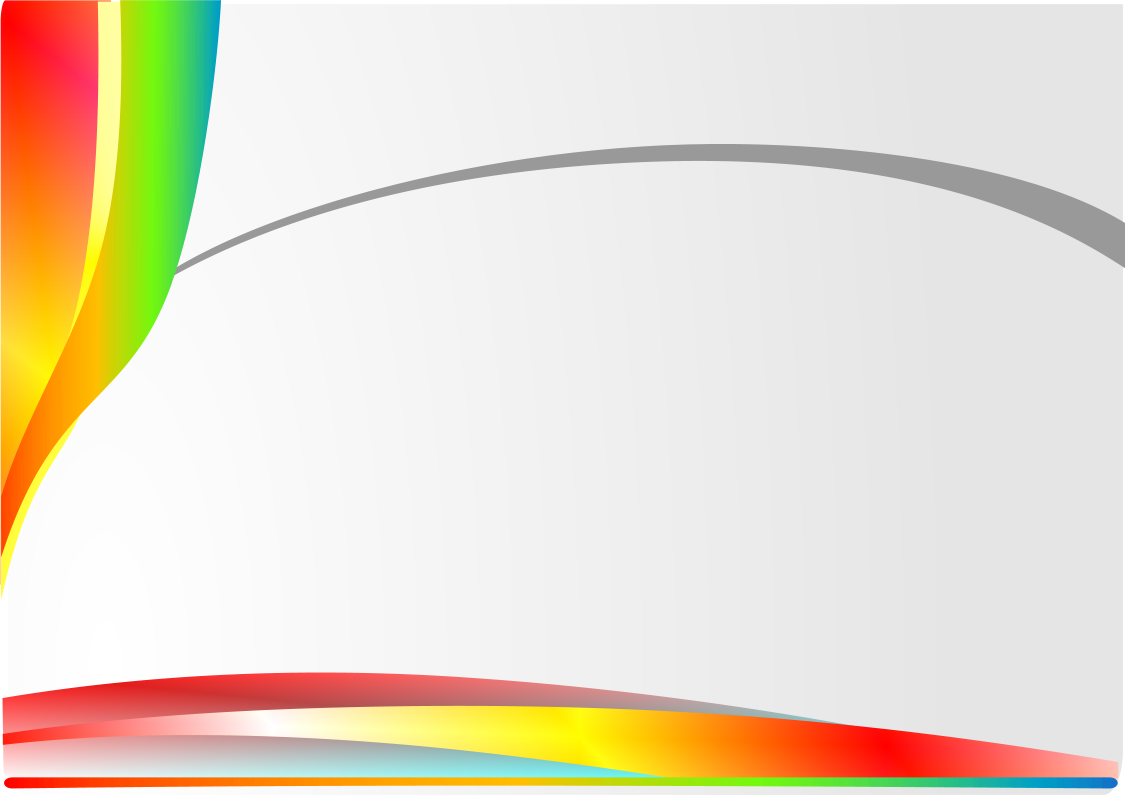 (10y) 3 + (5x) 3
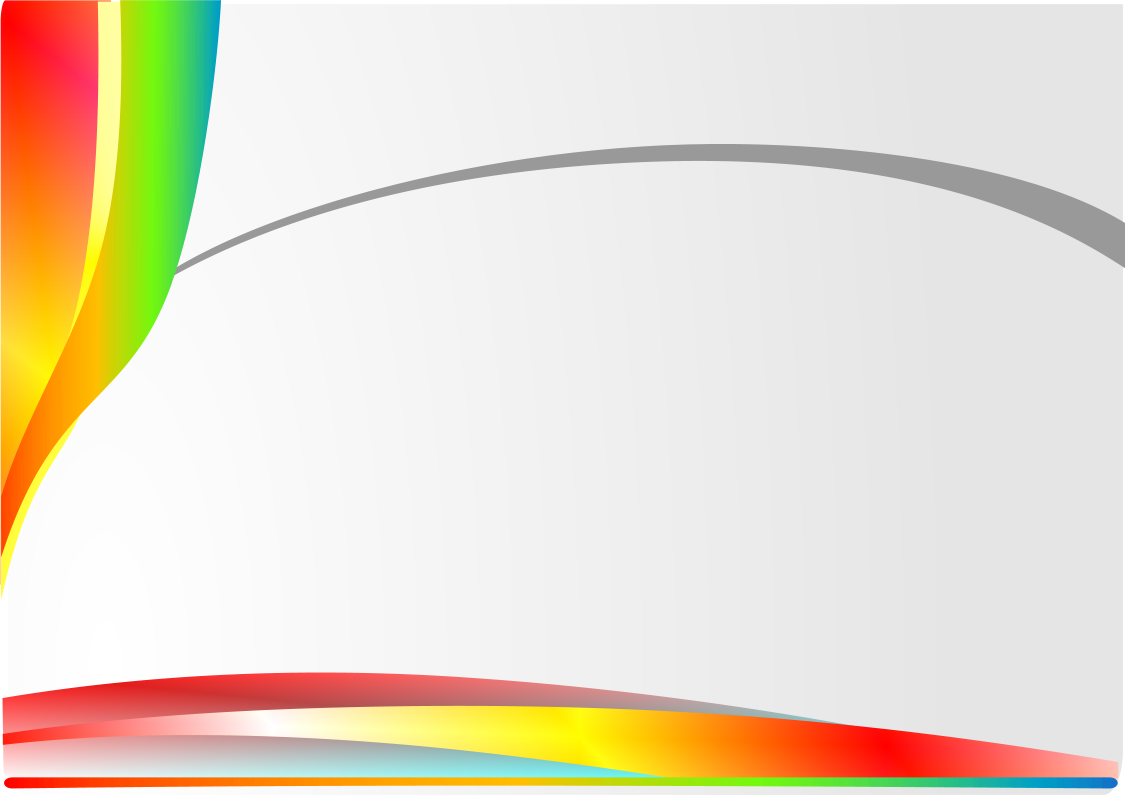 x6 – y6
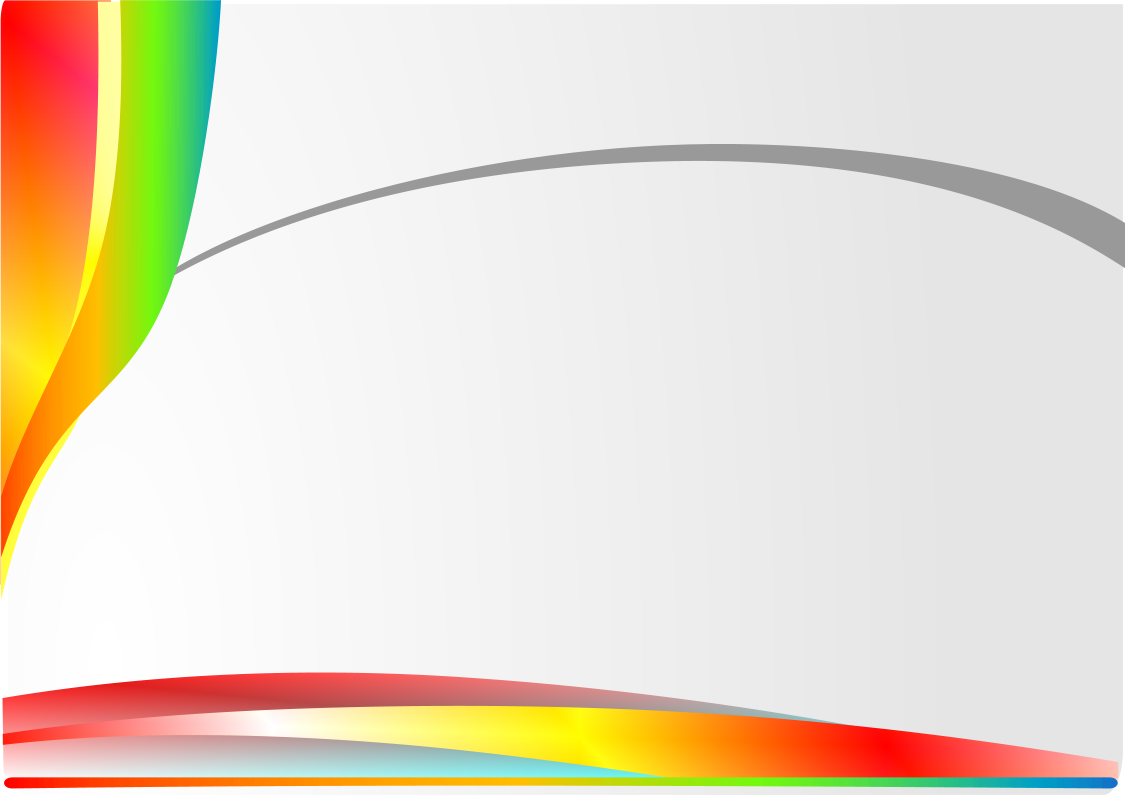 (2 – 2xy) 2
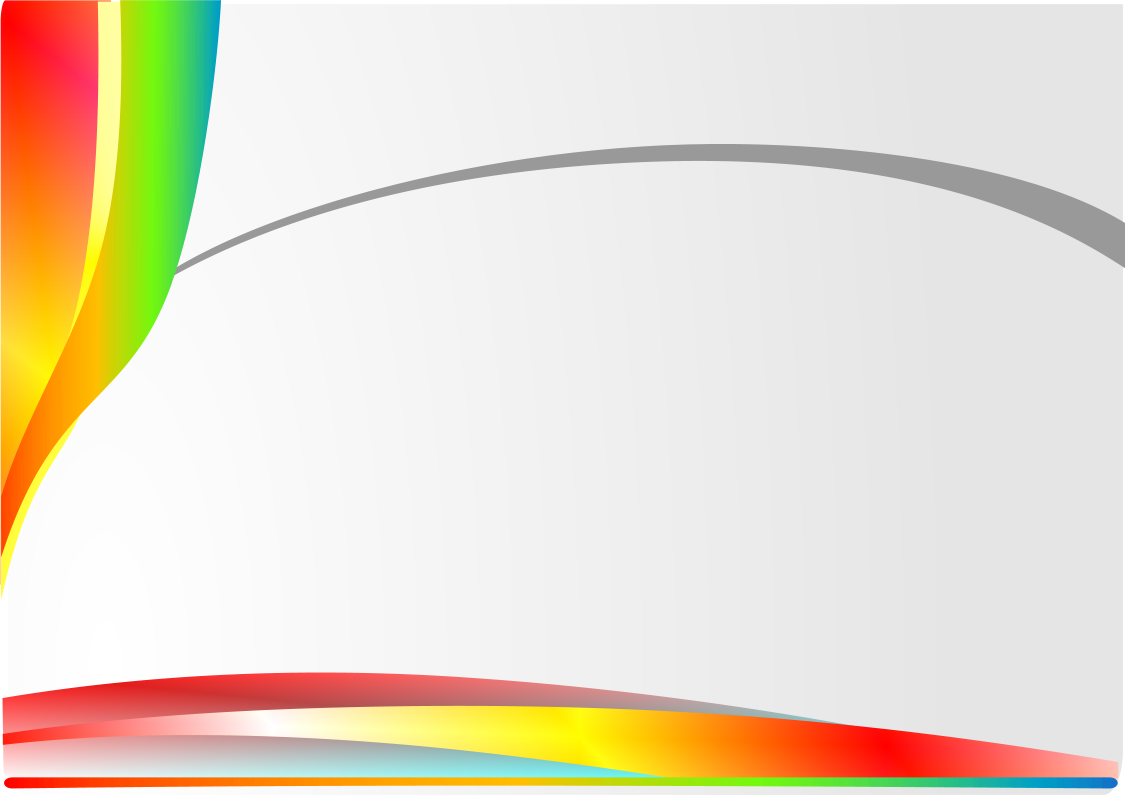 (2 –y)(4 + 2y + y2)
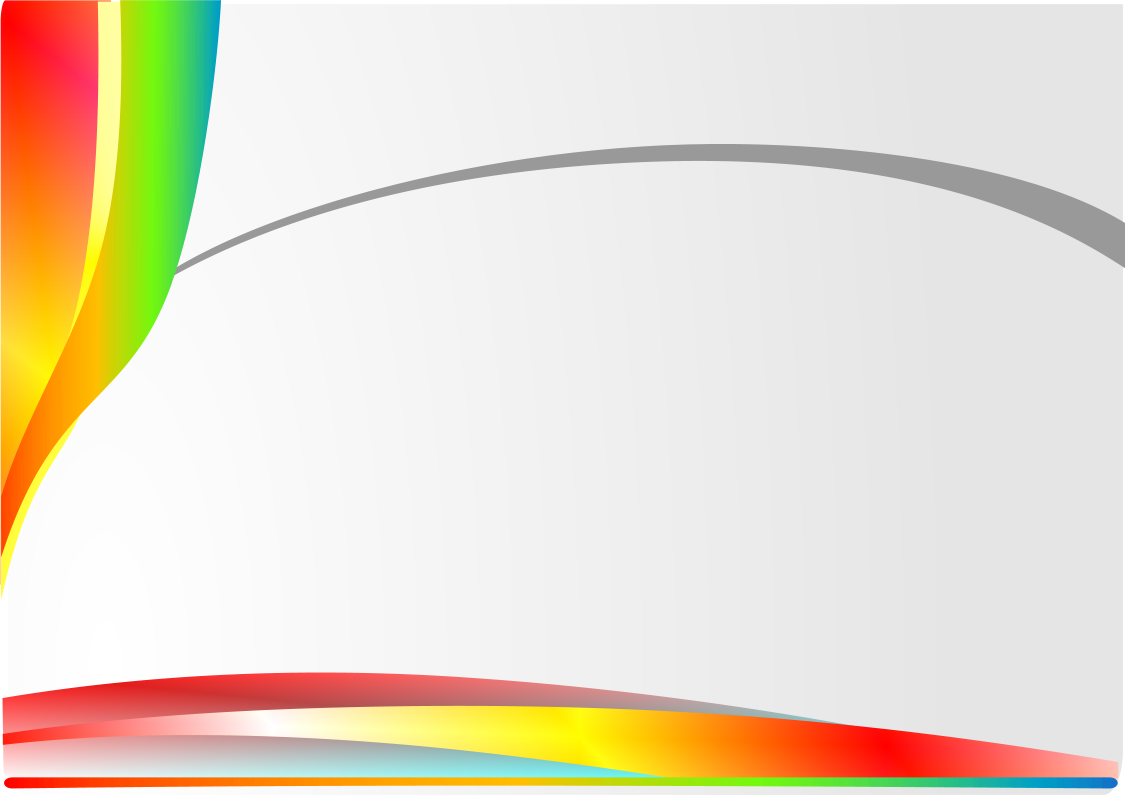 Желаем всем успехов
и побед!
До новых встреч!